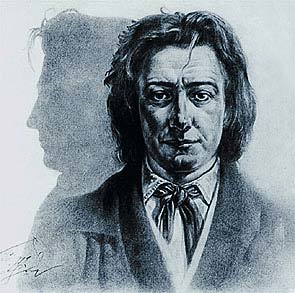 FRANCE PREŠEREN
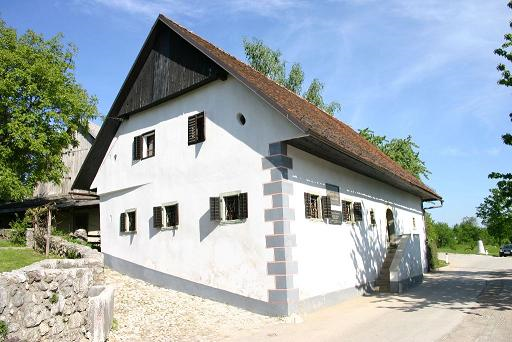 France Prešeren se je rodil leta 1800 tretjega decembra v Vrbi na gorenjskem. 
Živel je v ugledni družini in tudi zelo veliki kmetiji.
Šel je na ljudsko šolo kjer je bil zapisan kot odličnjak v zlato knjigo. Izobraževanje je nato začel v Ljubljani , kjer je šel na gimnazijo. Zaključil je tudi dva letnika tako imenovane filozofije in se odpravil na Dunaj da bi študiral Pravo.
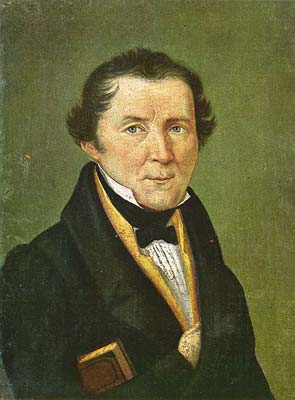 Zelo se je navezal na profesorja Matijo Čop, ki je poznal romantično književnost in miselnost. 
 Bil je zelo izobražen znal bi naj kar 19 jezikov. Pritegnil ga je k pisanju, in tako je sodeloval v raznih časopisih in izdajah.
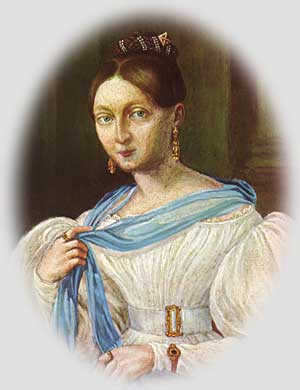 Ko je bil star 33 se je zaljubil v  Julijo Primic. Na žalost mu ta ženska ljubezni ni vračala in se poročila z nekim drugim plemičem.
Pri 37 se je zaplete z Ano Jelovšek, ki je bila zelo revna. 
Imela sta skupen zakon in 3 otroke.
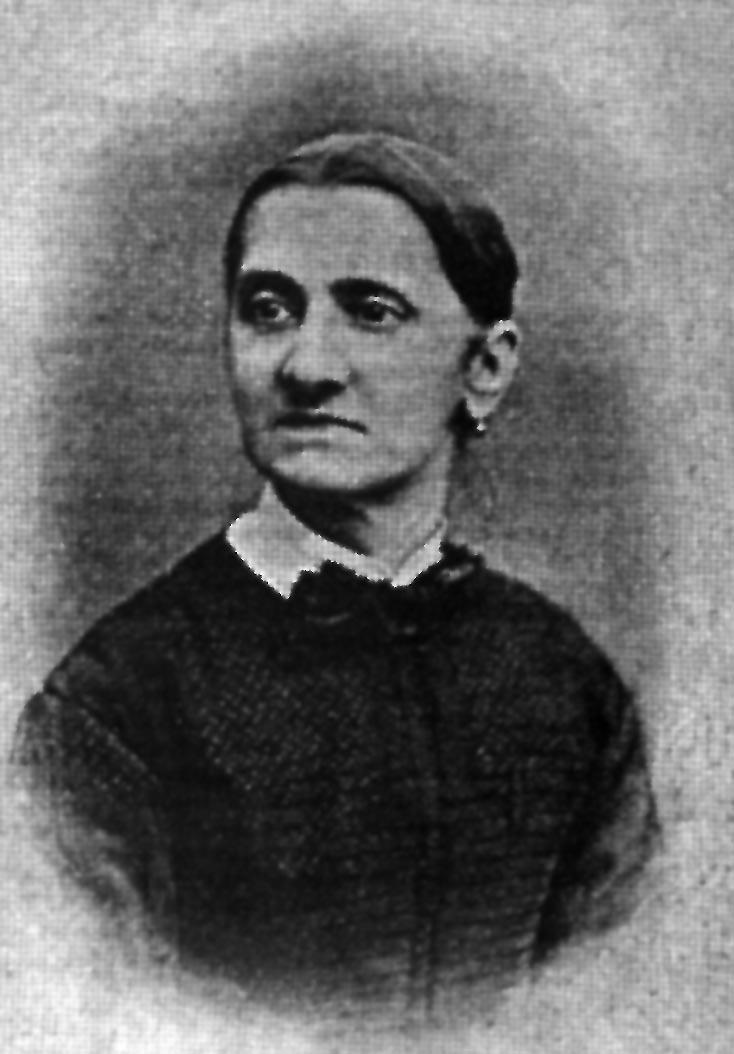 Enostavno se nista ujela in živela življenje ločeno.
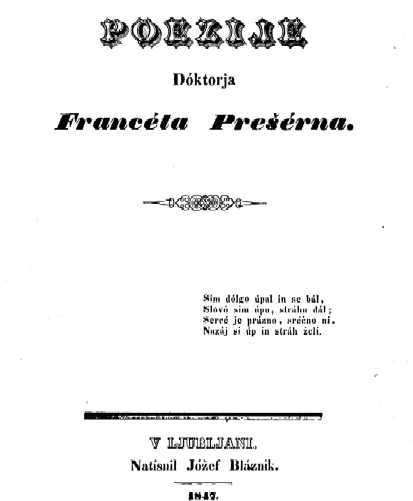 Izdal je svojo prvo in zadnjo knjigo.
To je bila pesmarica Poezije . Napisal je tudi Slovensko himno(Zdravljico)
Umrl je osmega februarja leta 1849, v Kranju. A za sabo pustil jamo zlata.